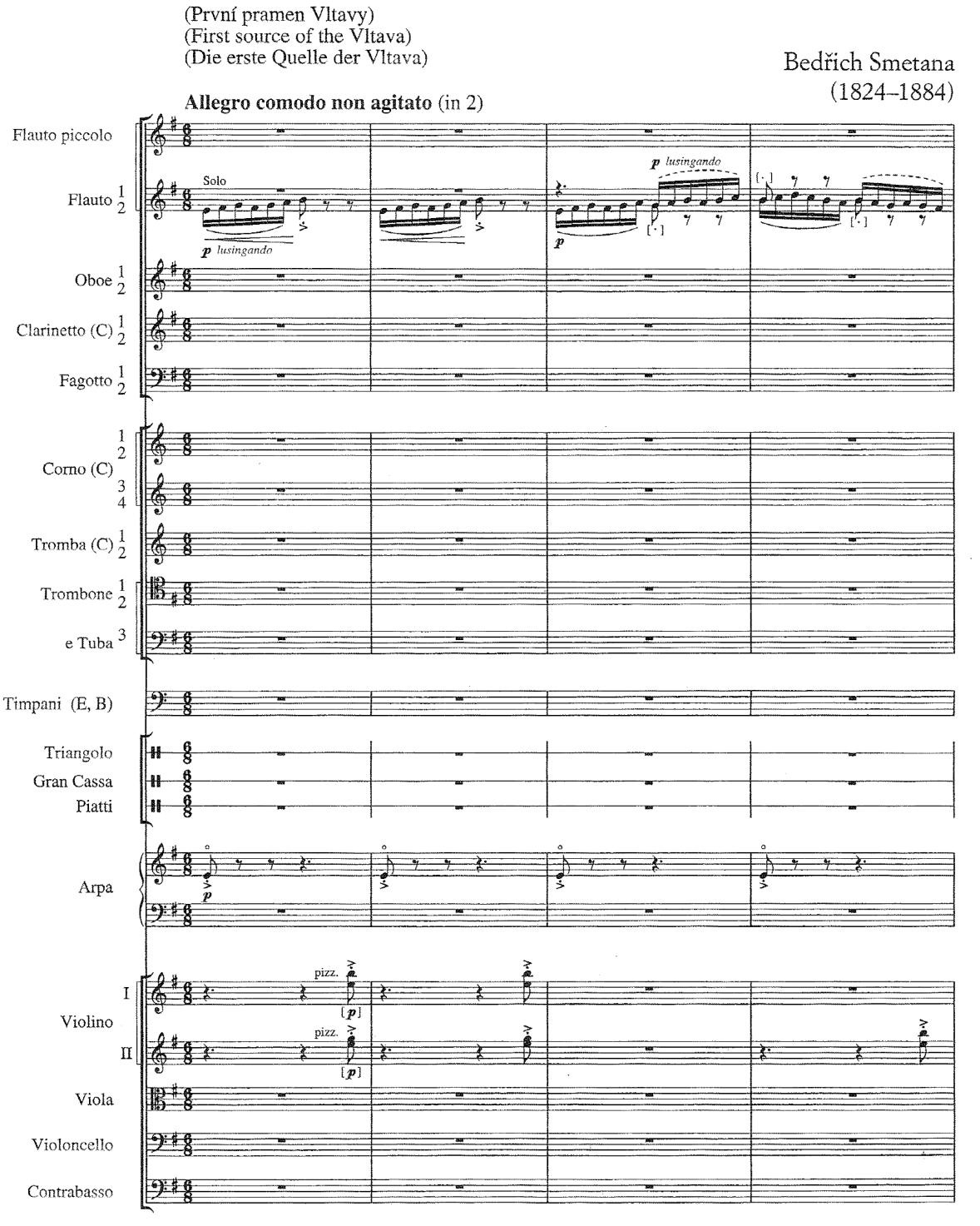 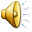 Fastslå besætningen:
Ma Vlast (1874) – mit fædreland

t. 1-40  Moldaus kilder

t. 40-80  Hovedtema

t. 80-118  Jagt i skoven

t. 118-181  Bryllup i landsbyen

t. 181-239  Måneskin –                          vandnymfernes dans

t. 239-271  Hovedtema   
t. 271-333  St. Johann faldene

t. 333-359  Flodens brede strøm

t. 359-437  Vysehrad-motivet
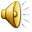 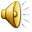 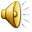 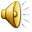 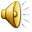 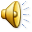 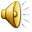 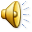 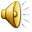 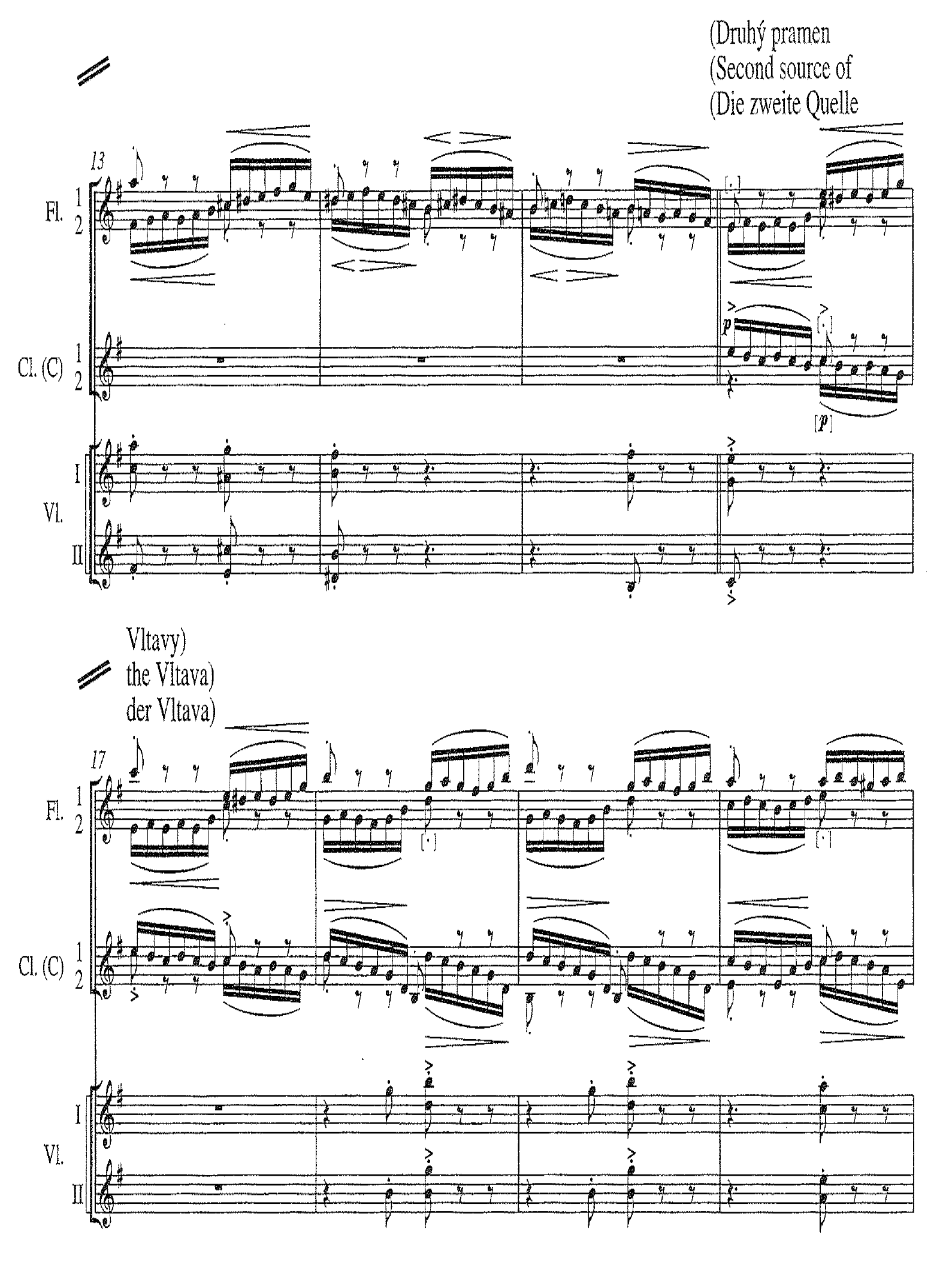 Kilde nr. 2
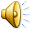 Satsarbejde og melodisk analyse:

Beskriv arbejdsdelingen mellem instrumenterne

Beskriv konturen af de enkelte motiver og begrund
 valget af netop disse melodiformer
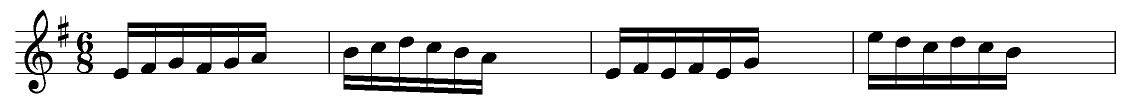 Overgang til hovedtema A

The introductory section, ”The first source 
of the Vltava”, that precedes the clear folk-
like theme at letter A is….perhaps the most
 exquisite depiction of the natural movement
 of water in the orchestral  literature.

Eddies swirl and spiral across nearly 40 bars
of flutes and clarinets centered around the
note E almost throughout.

The broad E-minor melody, whose long 
sweep in violins and oboes immediately con-
jures a great river in the mind’s eye ensues;
the rippling waters drive on in the lower 
strings.

The river painted thus with obvious clarity,
Smethana’s  patriotic narrative thread is first 
evinced by the woodland hunting scene that 
immediately follows.


Bemærk hvordan strygerne overtaget træblæsernes
bølgefigurer………..
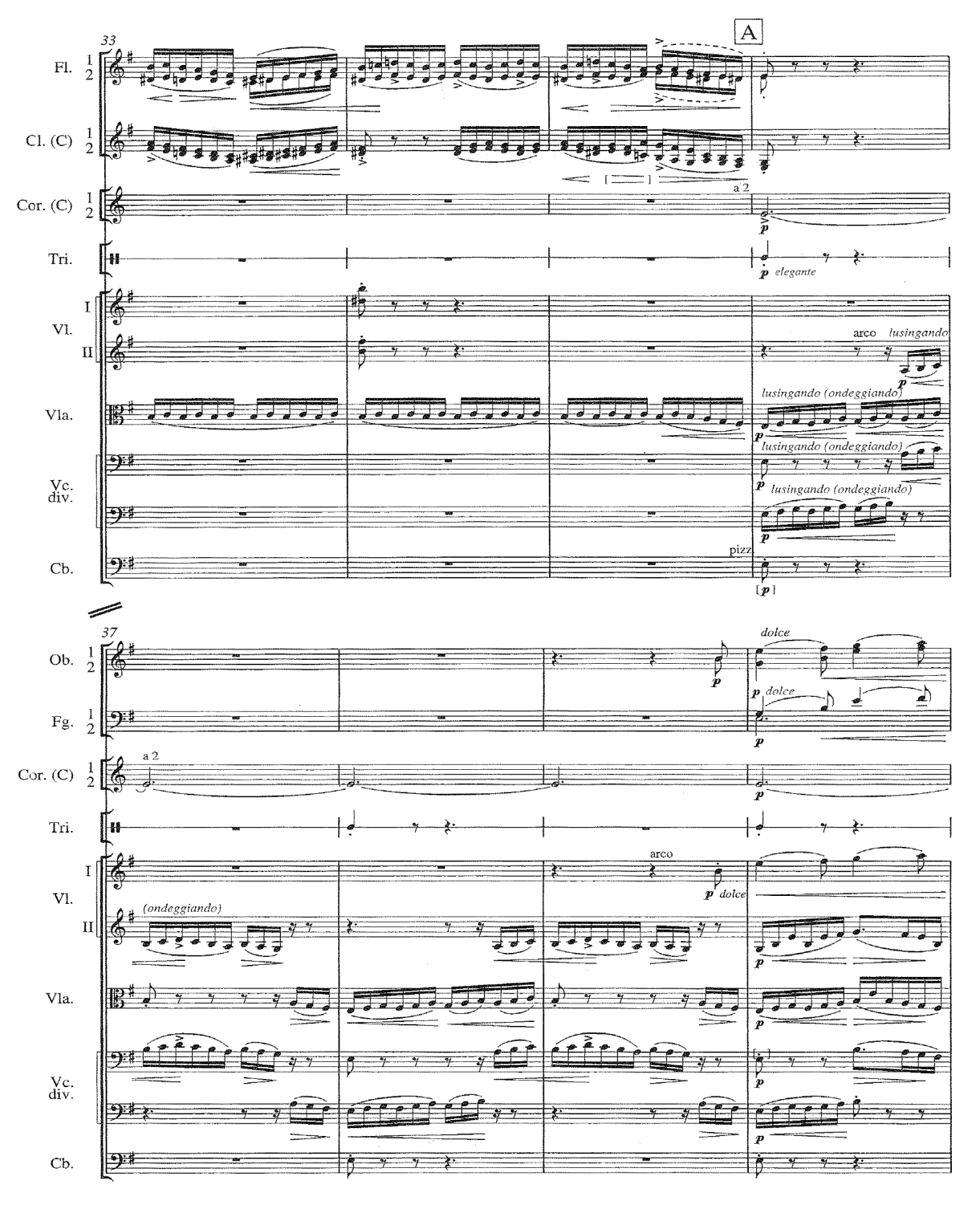 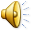 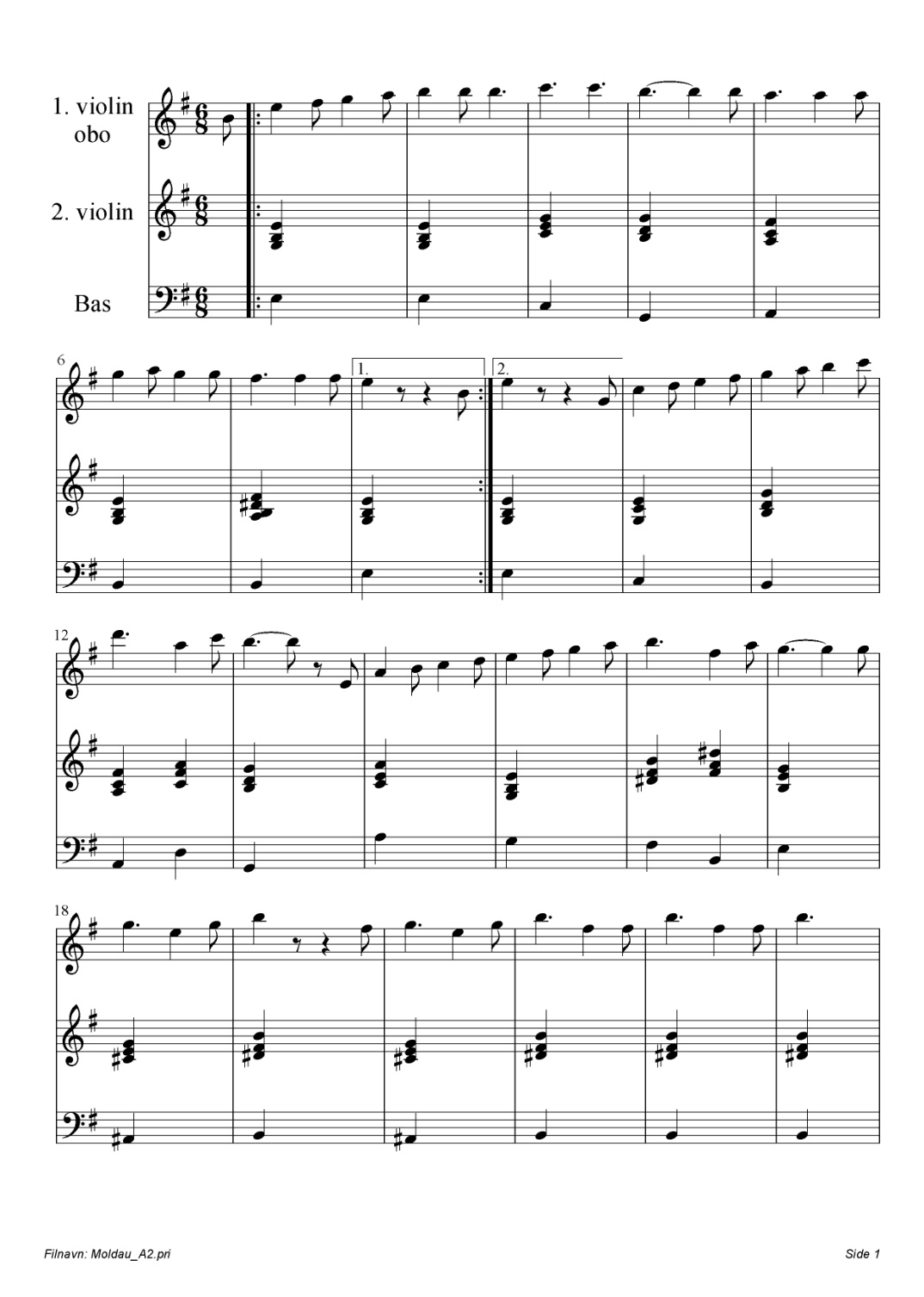 Hovedtema A

Melodi og harmonisk reduktion:

Fastslå tonalitet og foretag melodisk analyse
(tonevalg, frasering, kontur, gentagelsesele-
menter mm.)

Forsyn akkorderne med becifring og
foretag funktionsanalyse

Konkludér på sammenhængen mellem
Melodik og harmonik


Hvad er forskellen på 1. og 3. udgave af temaet?:

1. udgave:

3. udgave :

Hvad er virkningen og hvad kan begrundelsen være?
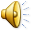 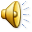 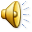 Jagt i skoven
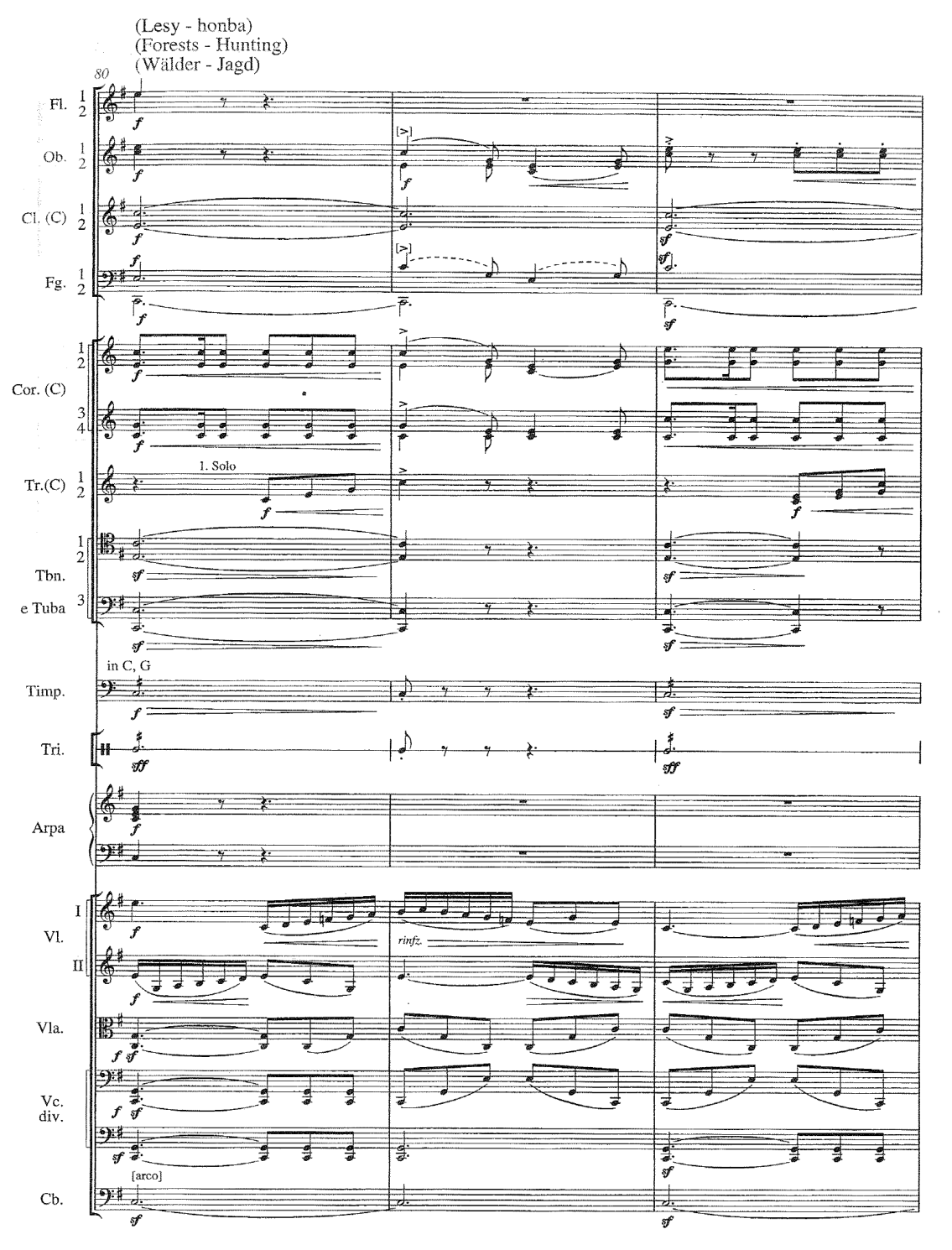 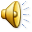 We are clearly no longer being carried along
by the undaunted currents of the Moldau.

Smethana’s adoption of the river more as ”some 
great mighty thought threading a dream” – a sym-
bol for life’s or a national continuum, is shown in
the bugle calls and equestrian vaunting in the 
strings.








Hvad er de dominerende instrumenter?

Beskriv deres melodiske karakter og begrund 
valget af netop denne form for melodik?

Kommenter på den harmoniske udvikling:
C – G7 – F – Dm6 – E - Em

…og på den dynamiske : f – ff – f – p – pp - ppp
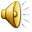 Bryllup i landsbyen

In the ”Village Wedding” the 
metre changes to an almost 
May-song.

The river is the backdrop and 
a bloodline that connects the 
composer on an individual level 
to his nation’s past, but similarly
connects the listener to a univer-
sal expression of social unity
through a shared cultural heri-
tage.








Kommentér på forholdet mellem 
titel og melodisk/rytmisk stil
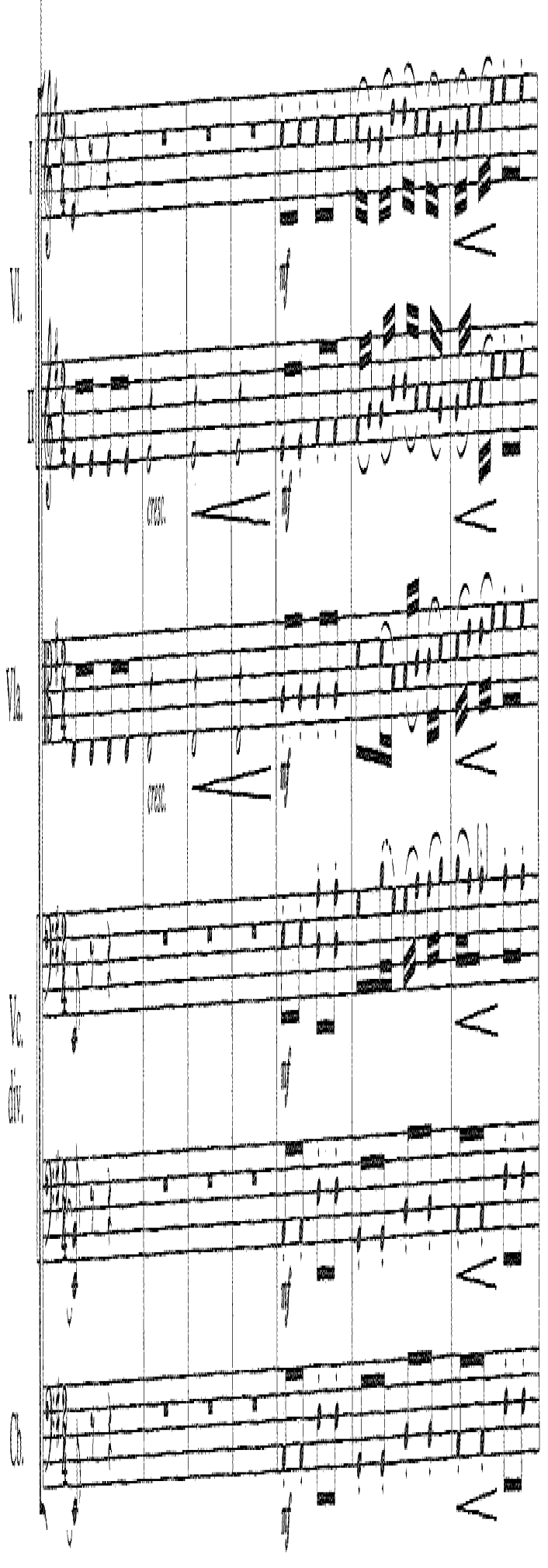 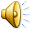 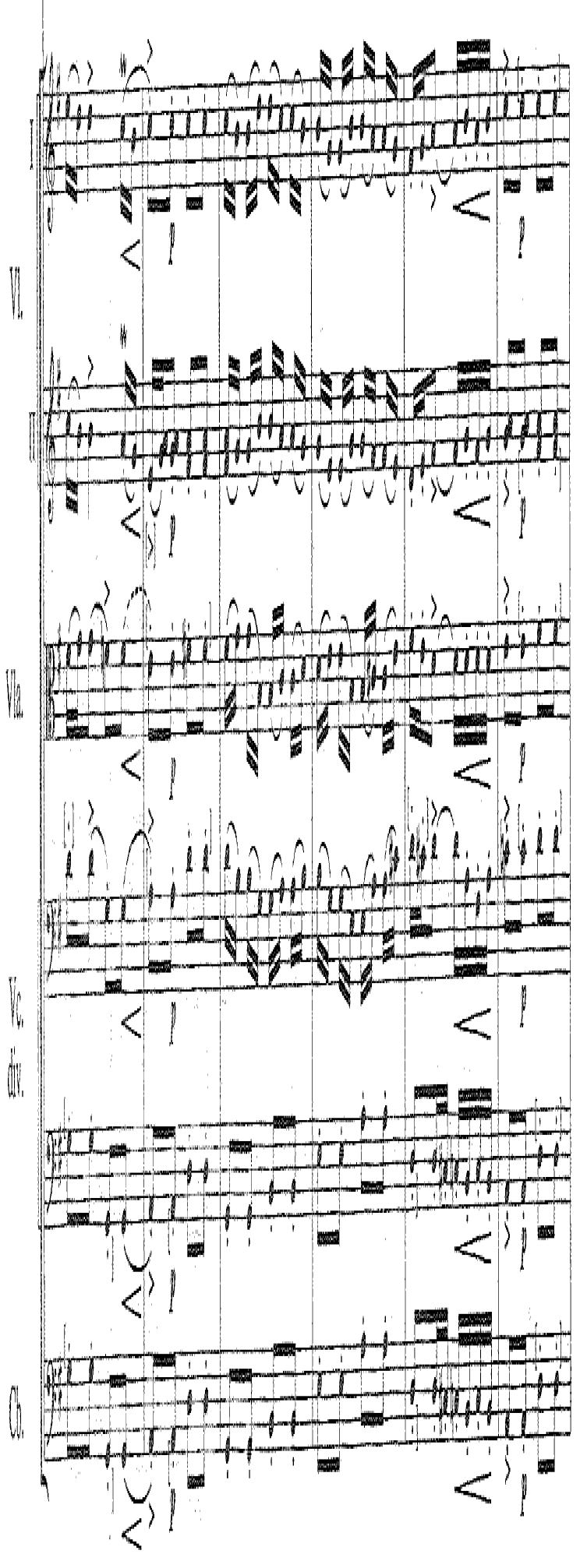 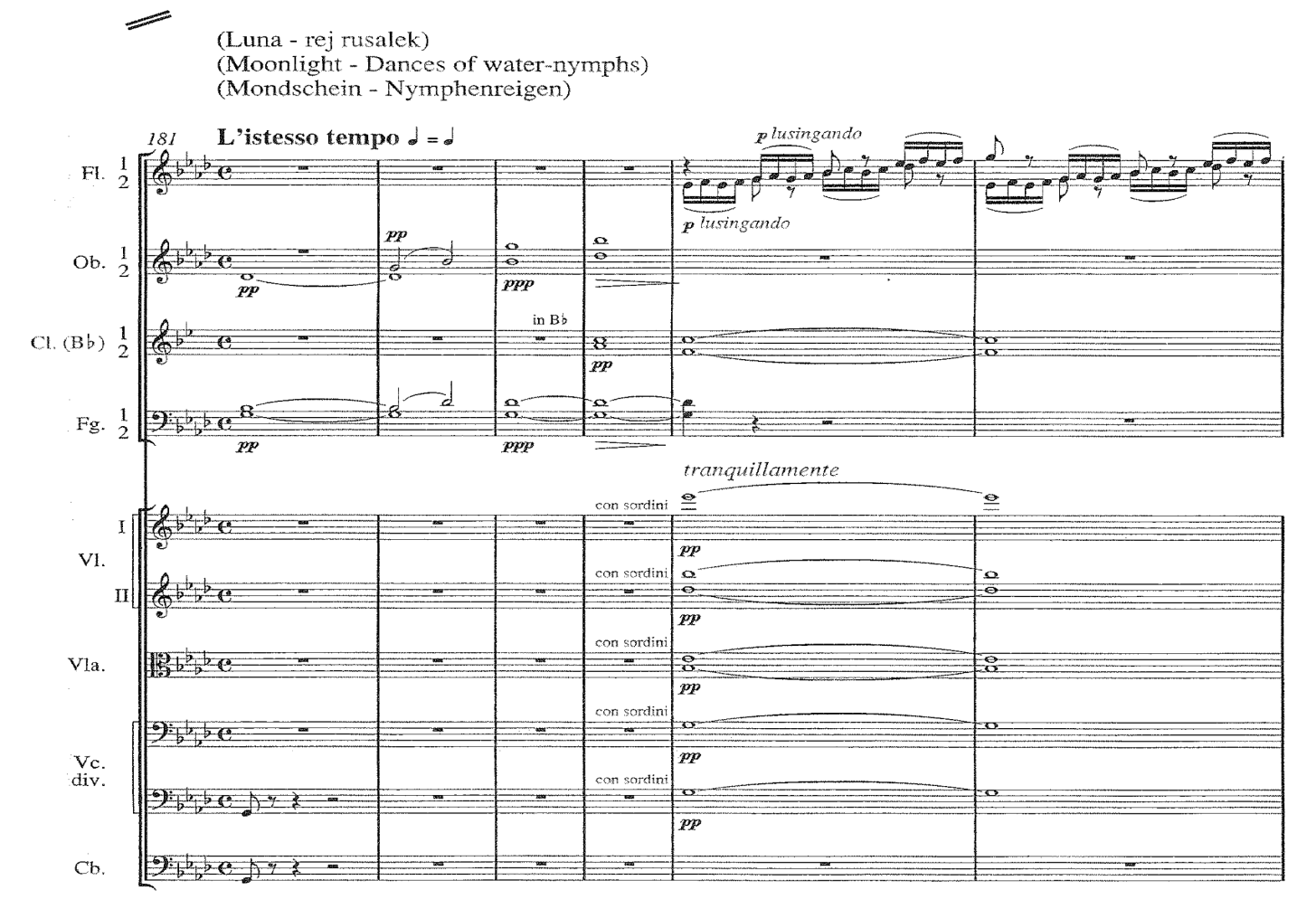 Måneskin – 
vand nymfernes dans

A hauntingly sensitive para-
graph of orchestral  colours. 

Three layers are melded to-
gether here: the agitated
water’s  surface in flutes and 
clarinets, embraced by a tran-
quil halo of muted divided 
strings; the distant brass fan-
fares that emerge from  held
chords offer a mysterious back-
ground urgency.



Kommentér på den instrumen-
tale arbejdsdeling

Bemærk den dynamiske udvikling
(se wave)
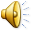 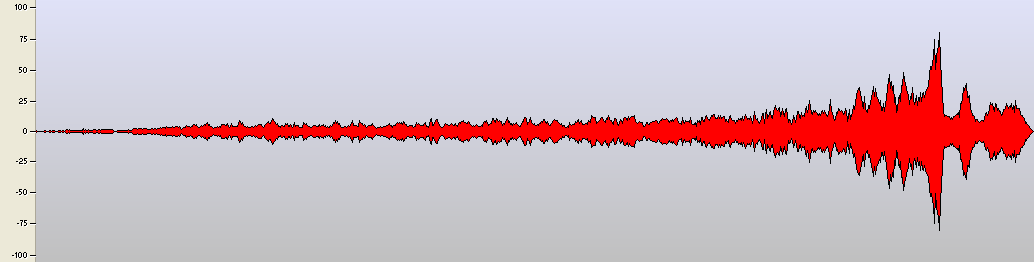 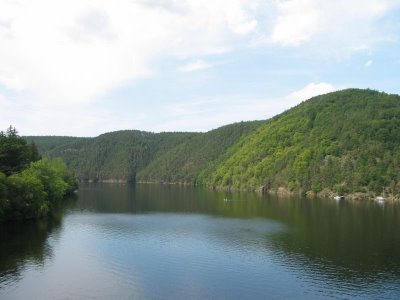 Hovedtema A (reprise)

The river meanders back to the foreground
a recapitulation that leads us smoothly but 
deceptively  to the abrupt cataract of ….

St.Johann vandfaldene

As the river broadens, we are led inexorably
Back to the Bohemian age of heroes and …

Vysehrad-klippen (reprise i dur!)

… a rocky outcrop of historical and mythological 
importance near Prague.

		David Lewiston Sharpe




Beskriv de musikalske stemninger ved henh.
vandfaldene og klippen
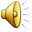 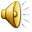 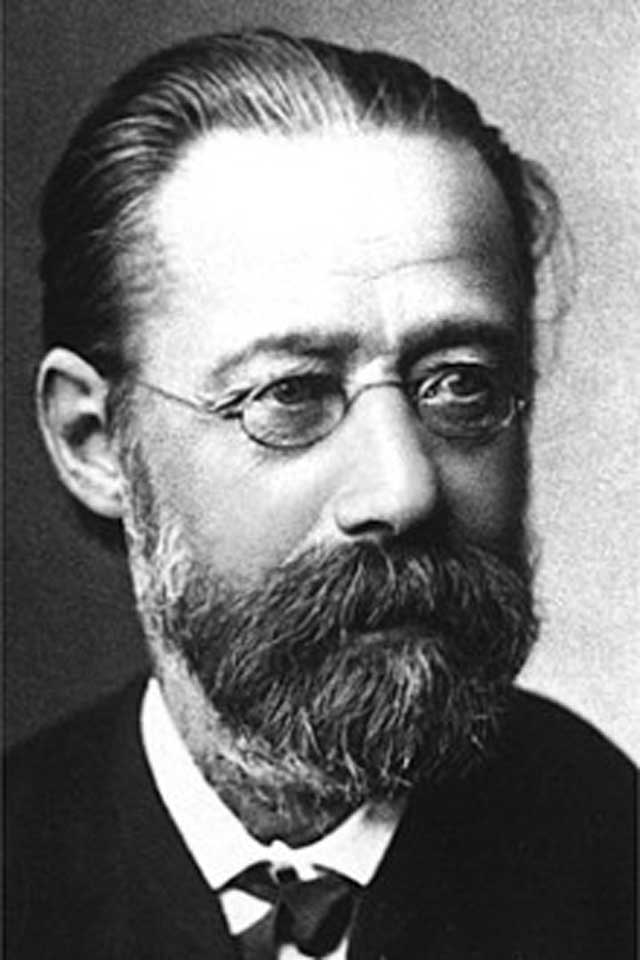 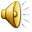